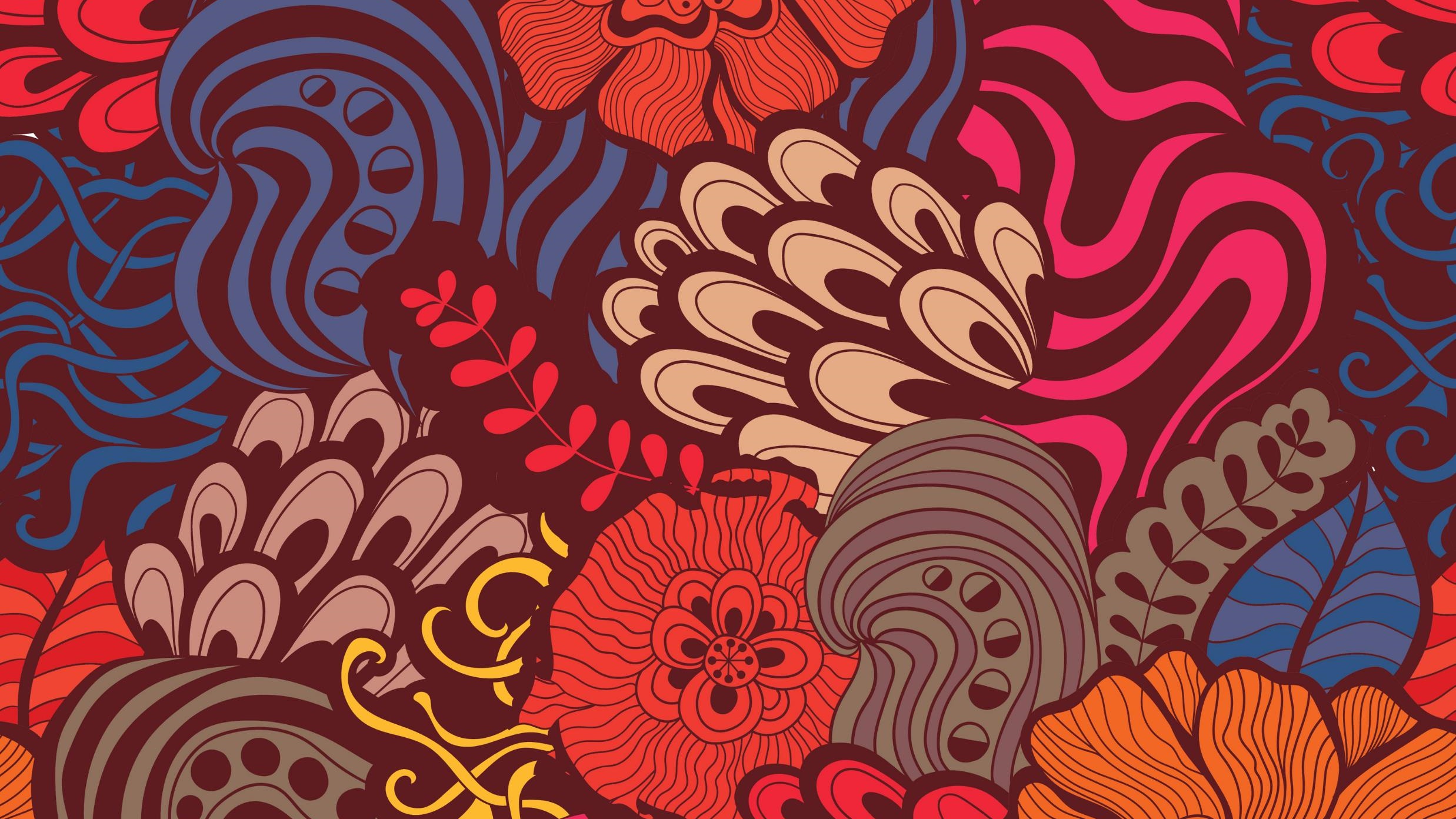 English 7th grade
Teacher Daniela Valenzuela Reyes
Dvalenzuela@emmanuel.cl
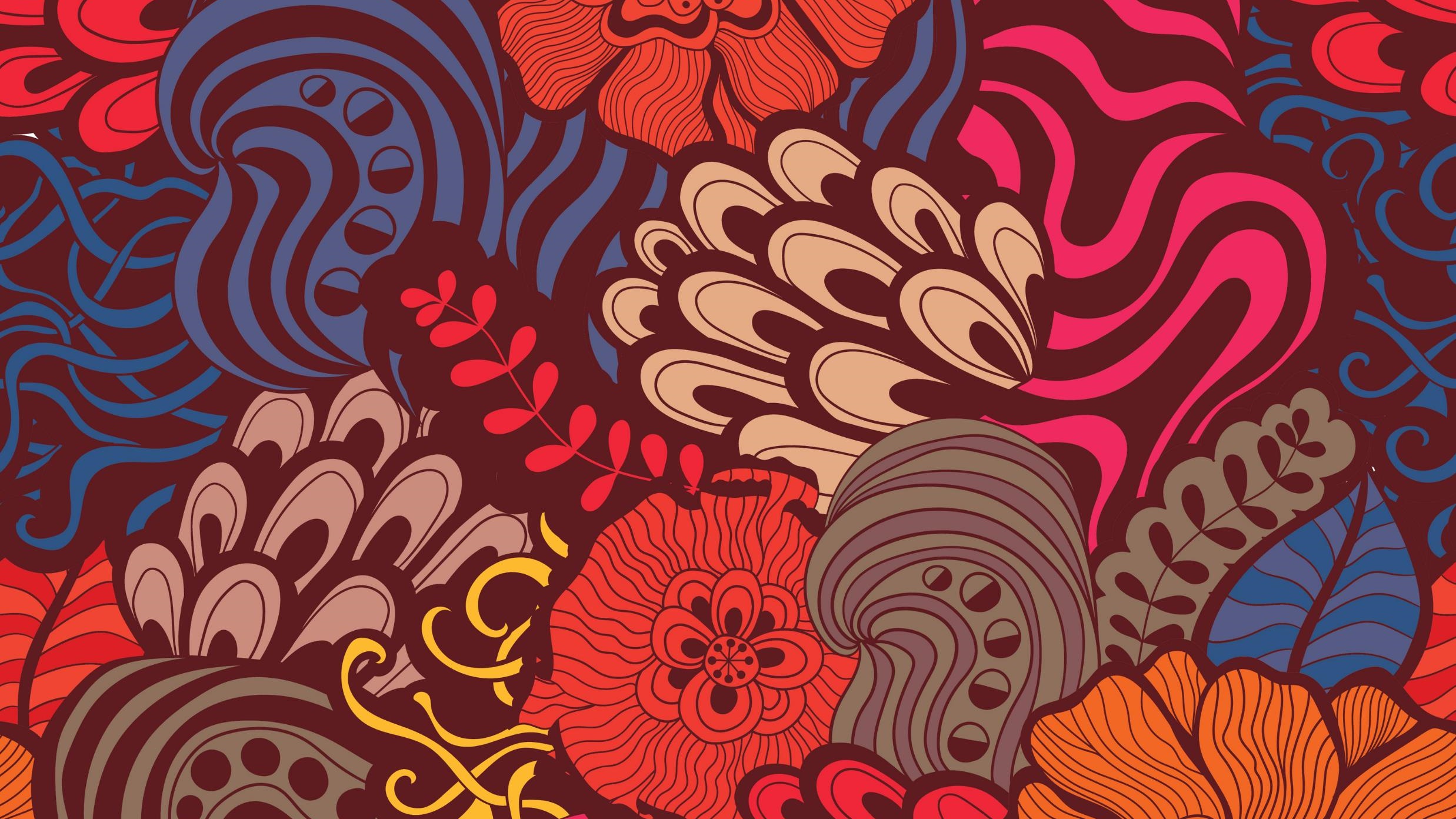 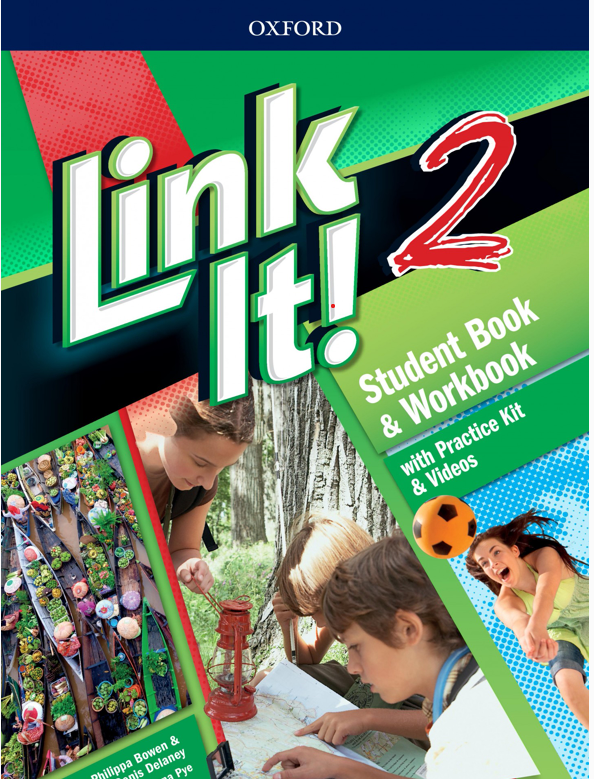 Evaluations
Work in class
Tests
Quizzes 
Recorded evaluations (grabaciones)
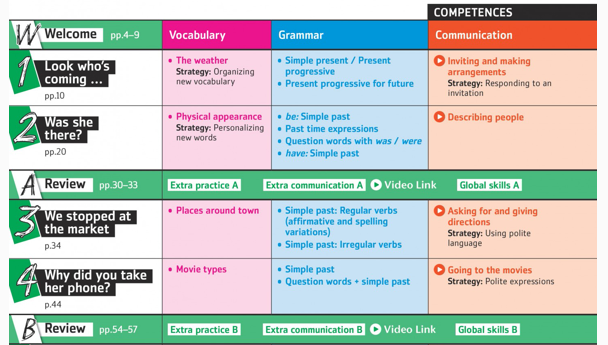 Units
Activities
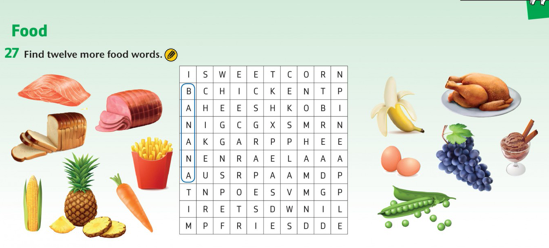 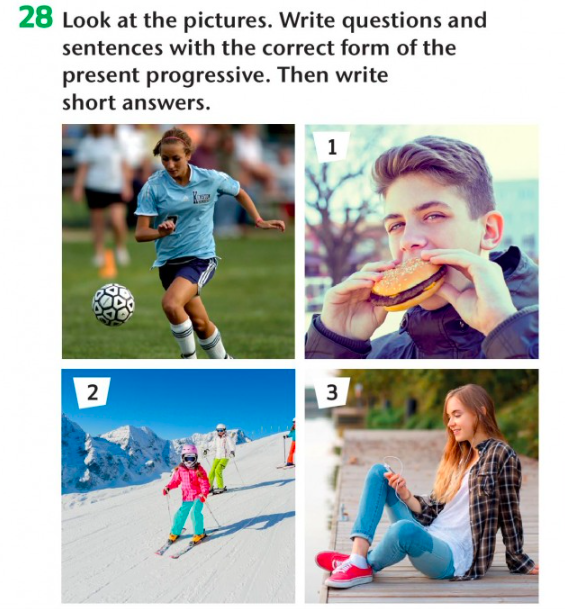 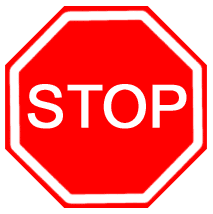 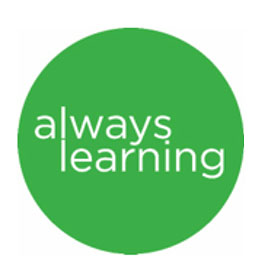 Activity
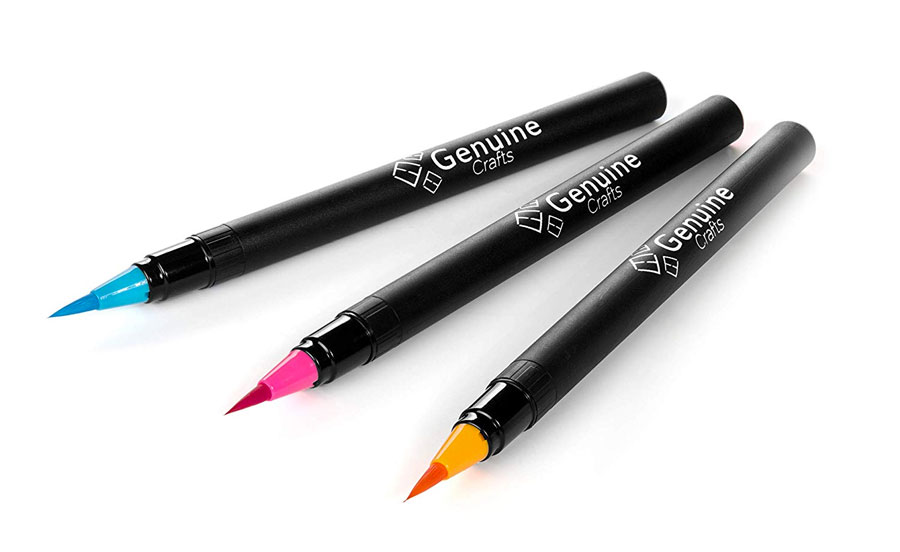 Esta foto de Autor desconocido está bajo licencia CC BY-SA-NC